They’re Ready.Why Wait?
* OTC High School Programs
* Kim Greene
* Coordinator of Dual Credit and High School Admissions
Ozarks Technical Community College
16th Annual Counselors’ Financial Aid Workshop
Options, Options, Options
* Career Center
* Middle College 
* Dual Credit
* FastTrack
* Early Start
We want to provide your students with multiple opportunities to fit their life, their schedule, and their future.
Dual Credit
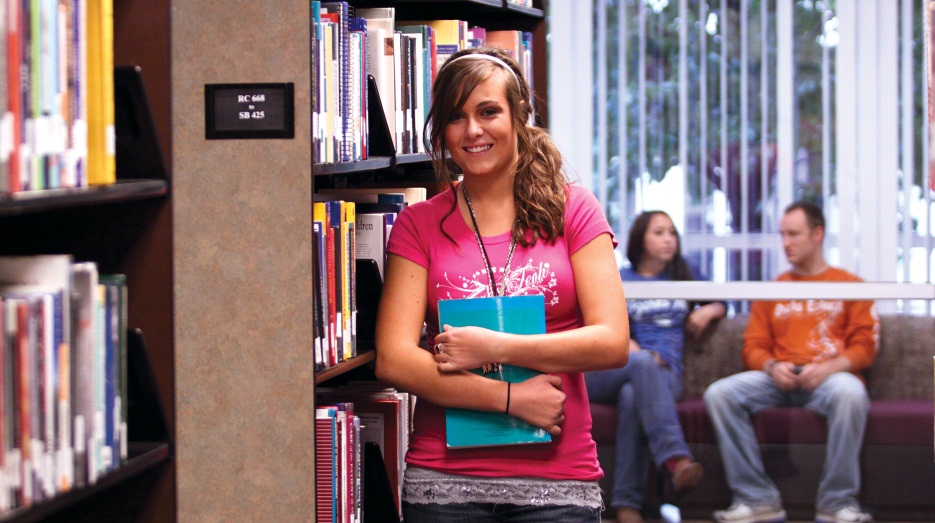 $35
$35
$35
$35
Per credit hour
$35
$35
$35
$35
$35
OTC Dual Credit
Seated
*  Taught at the high school by a high school 			instructor 
	Online
*  Taught through Blackboard by an OTC instructor 	during a high school block
One class - TWICE the credit
OTC Seated Dual Credit Tuition
$35 per credit hour	* Three credit hour course = $105

OTC remunerates $25 per credit hour back to the high school at the end of semester
* Remuneration can cover:
Instructor stipend
Book purchases
Administrative or department costs
OTC Dual Credit Tuition Savings
*for a 3 credit hour, Tier 1 course (in-district)
Regular Student Tuition & Fees

Regular Tuition ($95 x 3)	$285
Student Fee: 		$45
Technology Fee:		$18
Facilities & infrastructure:	$45

Total:			$393
Dual Credit Student Tuition & Fees

Regular Tuition ($35 x 3)	$105
Student Fee: 		$0
Technology Fee:		$0
Facilities & infrastructure:	$0

Total:			$105
Total savings per course: 
$288
Instructor Requirements
Academic qualifications vary by discipline
Master’s degree in academic area or 18+ graduate hours in content
-OR-
Master’s degree and previous experience teaching dual credit or college preparatory courses
OTC Dual Credit Course Requirements
* Course meets common course objectives

* Standard assessment

* Common book (provisional approval available if book meets course objectives)
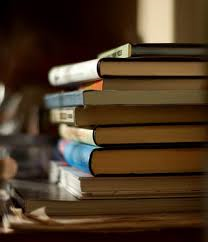 Getting Started
Application Materials

* Application
* Transcripts (unofficial are accepted for review, official are needed once    approved)
* Sample syllabus

If instructor does not have 18 graduate hours or graduate degree:
* Current Resume or CV
* Letter of Recommendation
* Written narrative outlining upper-level teaching experience and course of interest
OTC Online Dual Credit
$35 per credit hour plus $65 online fee	* Three credit hour course = $170


*Courses administered through Blackboard
*Integrated with other college students
*Adhere to OTC Academic Calendar and deadlines
Early Start
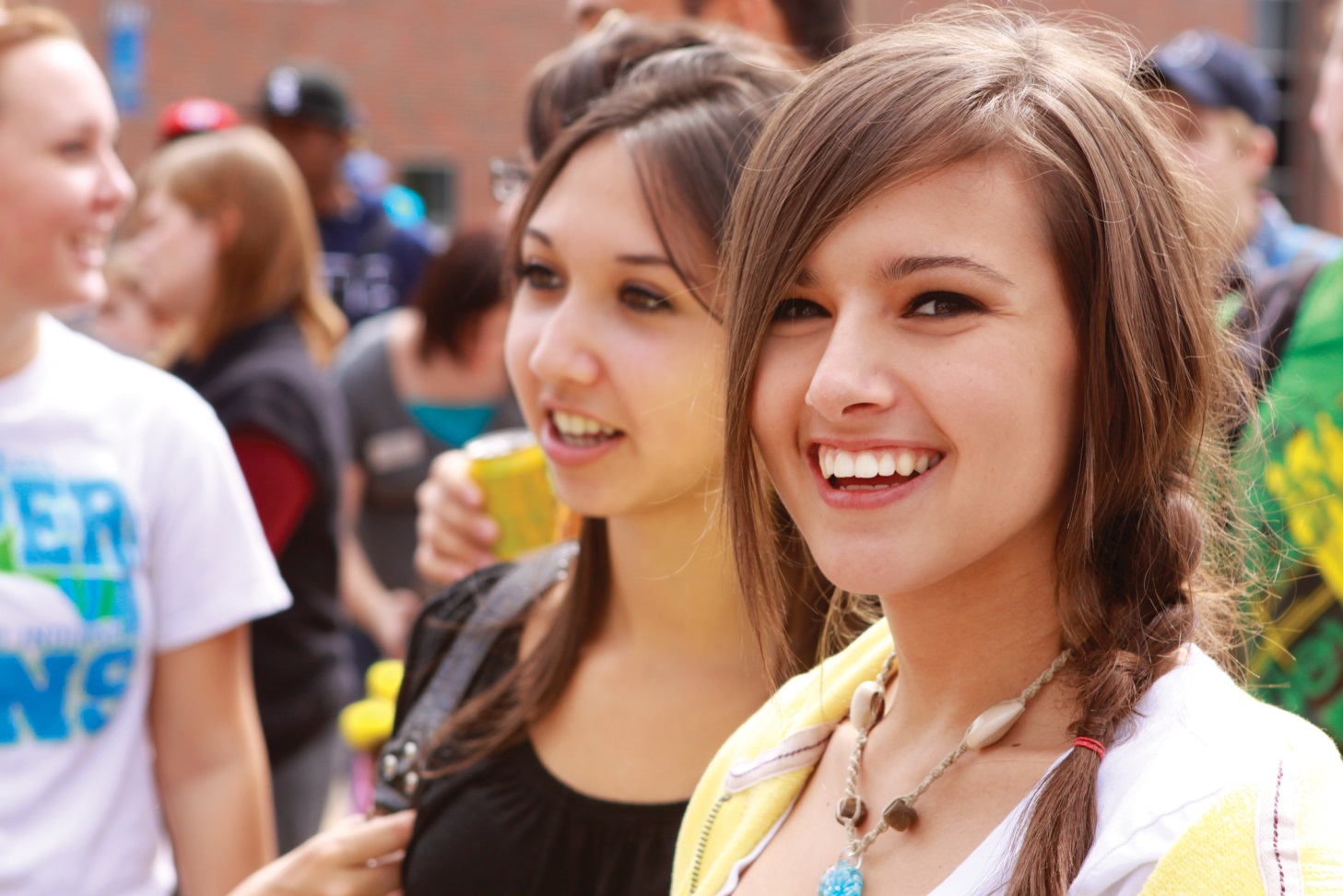 Early Start
Early Start is designed for high school students taking courses outside of their normal high school load.

Regular college tuition

Eligible for up to two courses per semester
FastTrack
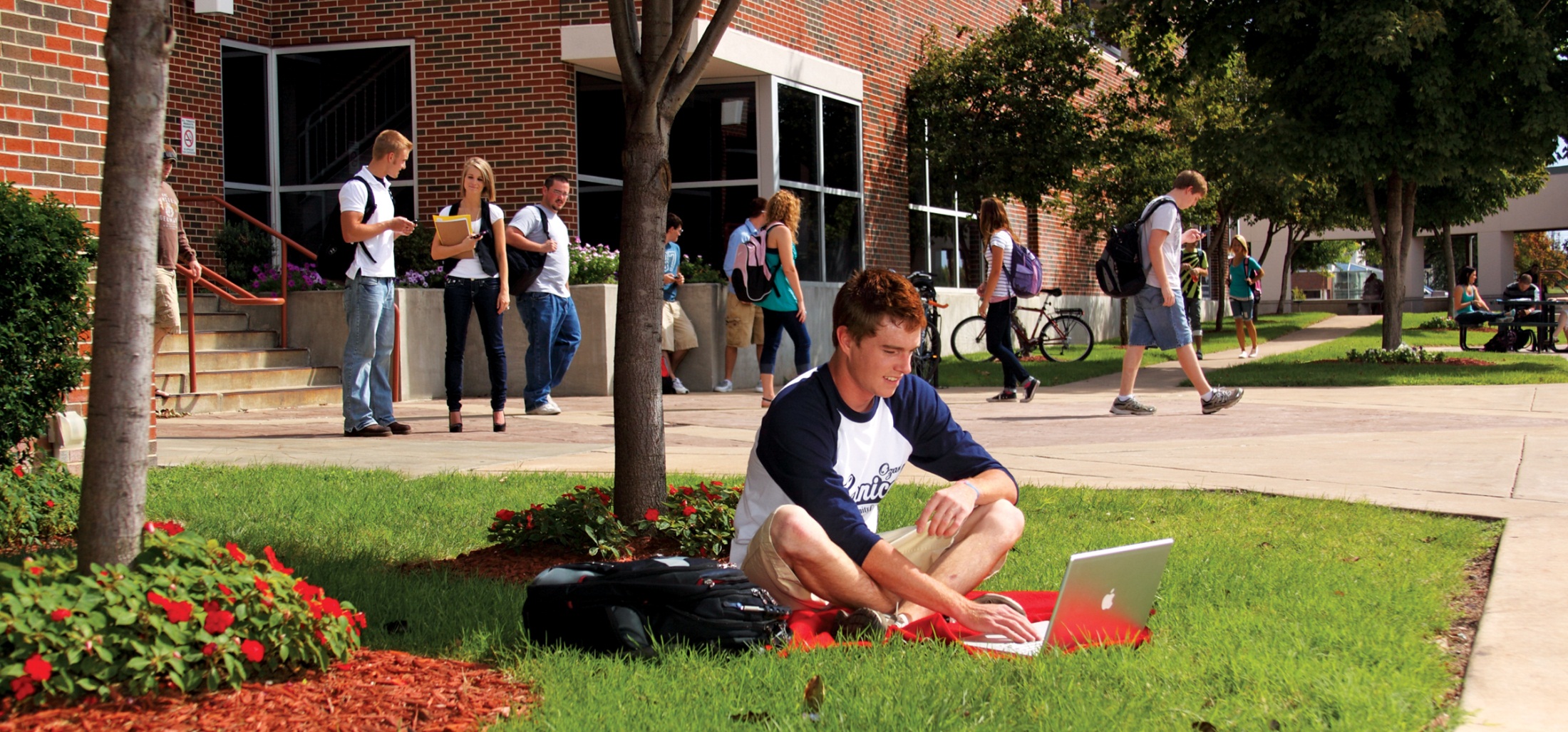 OTC’s Newest High School Program
FastTrack
FastTrack students are able to take courses at any OTC campus or education center during their high school hours and the high school is responsible for the tuition.
Wait a minute…$$$
Why would the high school pay for the courses?
You do not have instructors to teach dual credit courses
You don’t have space for dual credit courses
You do not want to and/or have the technology to participate in online courses
It’s a great opportunity for high school students to get a real taste of college life!
For More Information
Kim Greene
Coordinator of Dual Credit and High School Admissions
417-447-8198
greenek@otc.edu